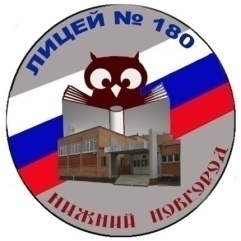 «УНИВЕРСАЛЬНЫЕ УЧЕБНЫЕ ДЕЙСТВИЯ – 
«ЦЕНТР ТЯЖЕСТИ» НОВЫХ СТАНДАРТОВ
Заместитель директора лицея № 180 Корсакова Ирина Витальевна
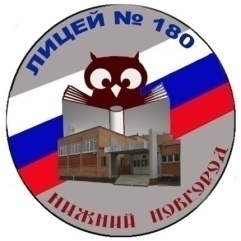 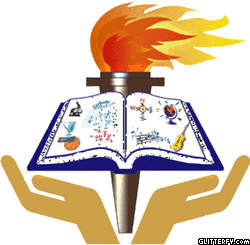 Управление образования Администрации Ленинского района г. Нижнего НовгородаМуниципальное  бюджетное образовательное учреждение лицей № 180
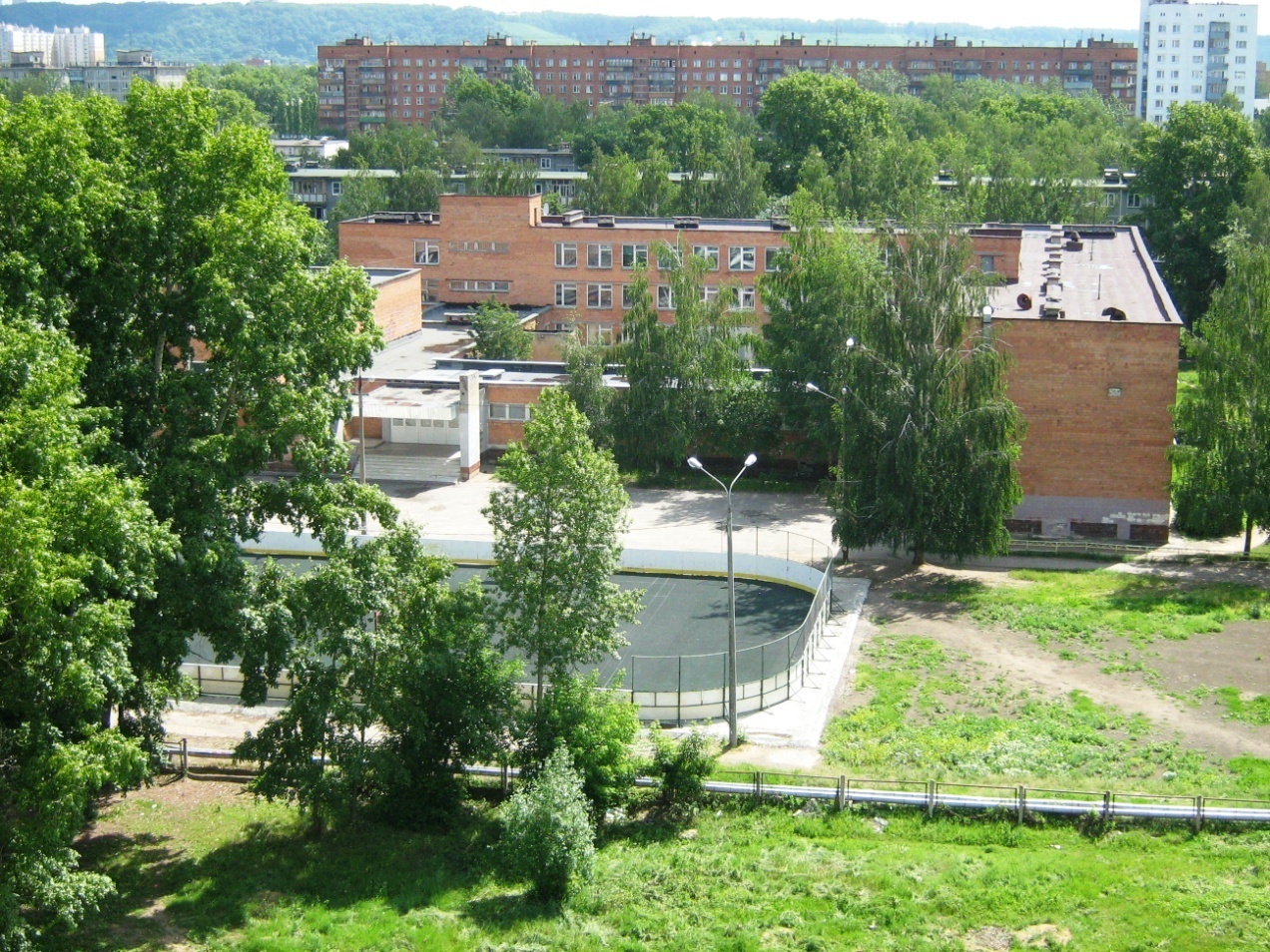 www.lyceum180.net.ru
Анализ результатов анкет учителей, планирующих работать в 1 классах в 2012-2013уч.году
Возрастные категории
Стаж работы
Курсовая подготовка
Беспокойство
Что беспокоит
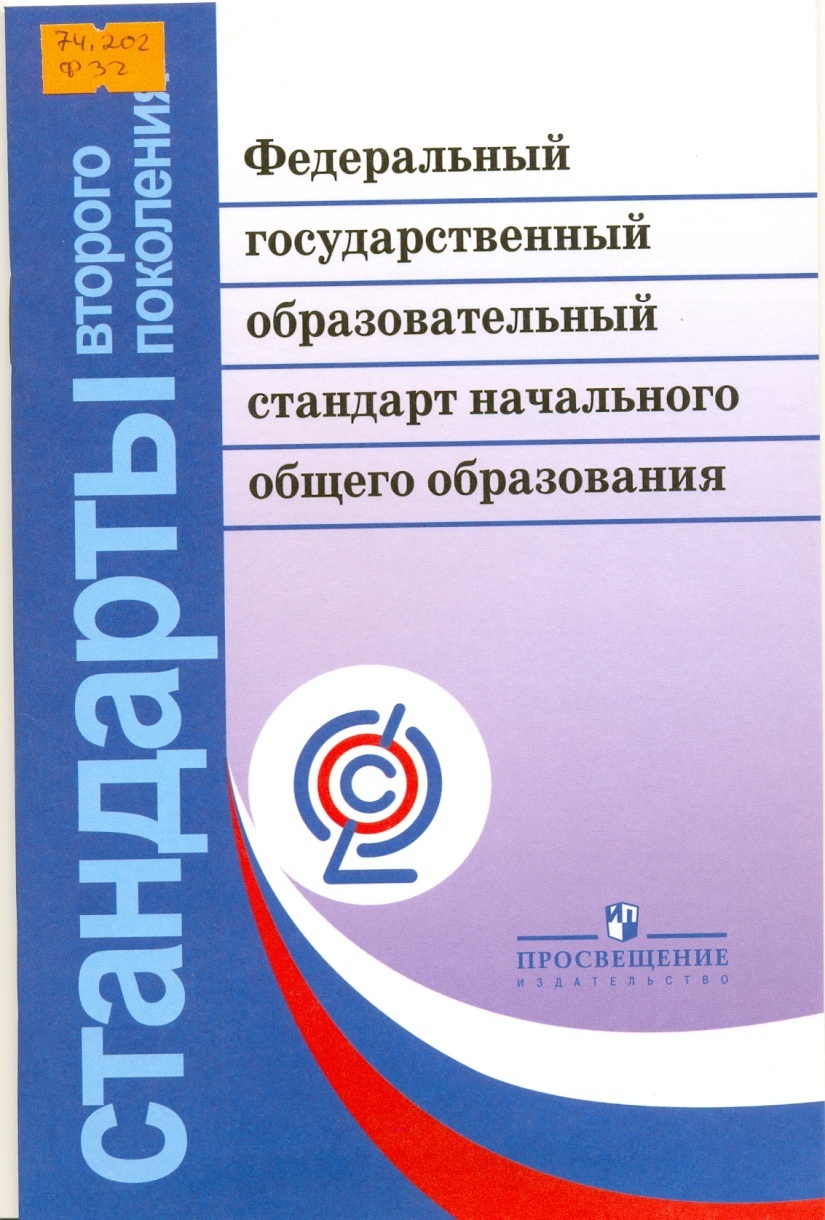 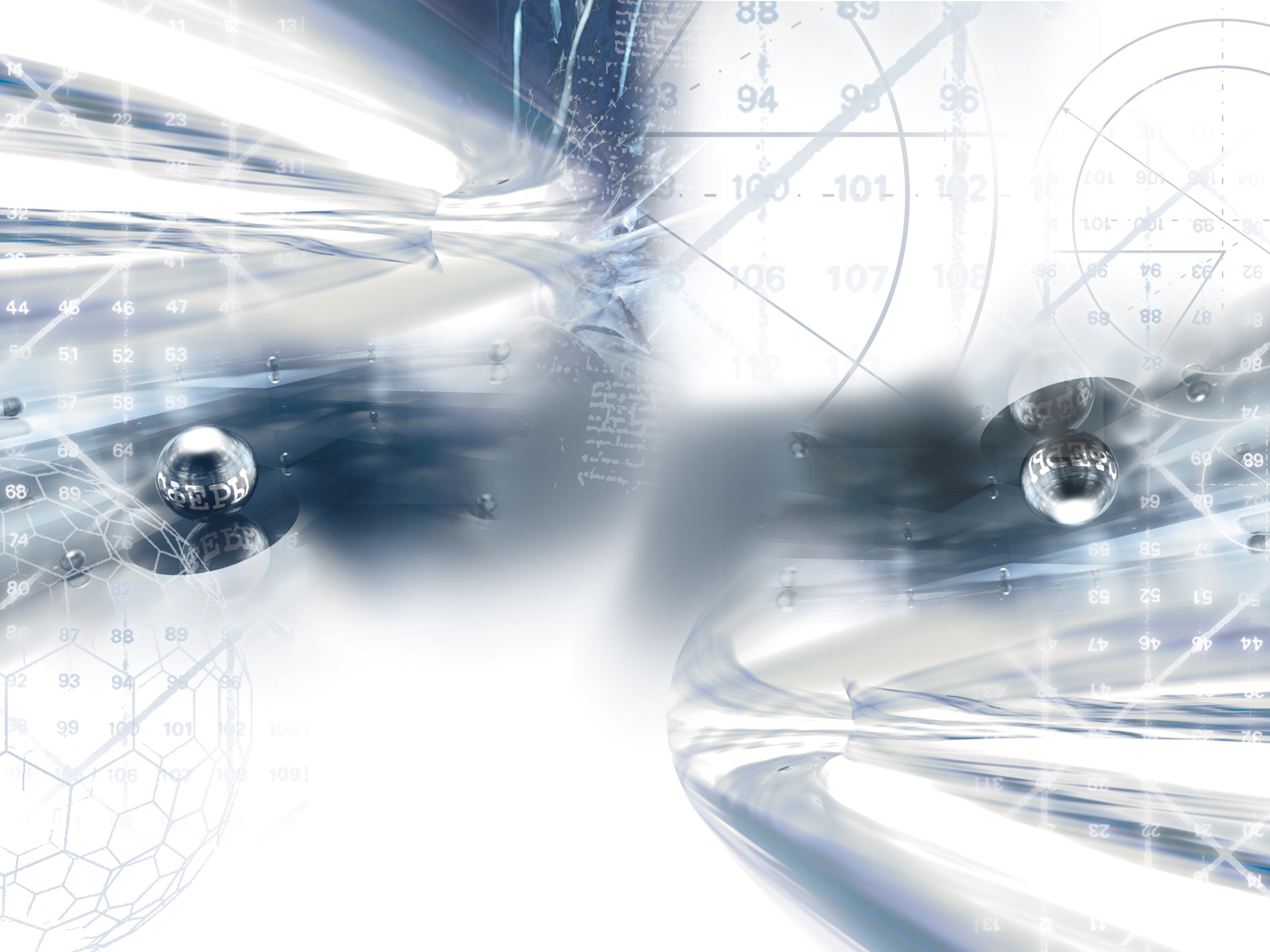 ЧТО ФОРМИРУЕТ НОВУЮ ЦЕЛЬ ОБРАЗОВАНИЯ
ОБЩЕСТВЕННЫЙ ДОГОВОР
НОВЫЕ 
ТЕХНОЛОГИИ
НОВЫЕ ОБРАЗОВАТЕЛЬНЫЕ ЗАПРОСЫ ОБЩЕСТВА, СЕМЬИ И ГОСУДАРСТВА
ШИРОКОЕ ВНЕДРЕНИЕ 
ИКТ-ТЕХНОЛОГИЙ
ВО ВСЕ СФЕРЫ ЖИЗНИ
НОВАЯ ЦЕЛЬ ОБРАЗОВАНИЯ
Задача образования
обеспечение развития универсальных учебных действий (УУД) как психологической составляющей фундаментального ядра содержания образования наряду с традиционным изложением предметного содержания конкретных дисциплин
Универсальные учебные действия – это
способность субъекта к саморазвитию и самосовершенствованию путем сознательного и активного присвоения нового социального опыта; 
совокупность способов действия учащегося, а также связанных с ними навыков учебной работы, обеспечивающих его способность к самостоятельному усвоению новых знаний и умений, включая организацию этого процесса
ФУНКЦИИ УУД
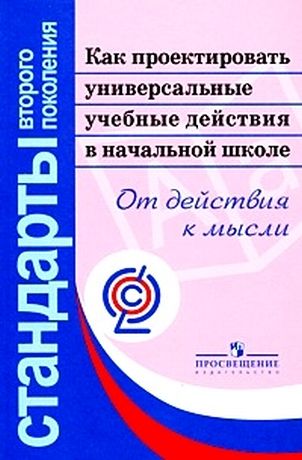 Ты можешь стать умнее тремя путями:
путём опыта – это самый горький путь;
путём подражания – это самый лёгкий путь;
путём размышления – это самый благородный путь